[Speaker Notes: Teacher notes: none]
[Speaker Notes: Teacher notes: none]
[Speaker Notes: Teacher notes: none]
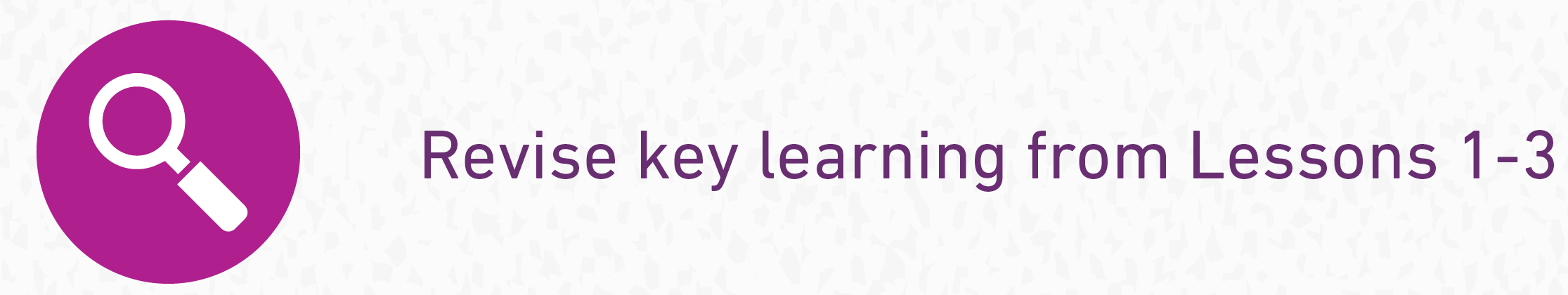 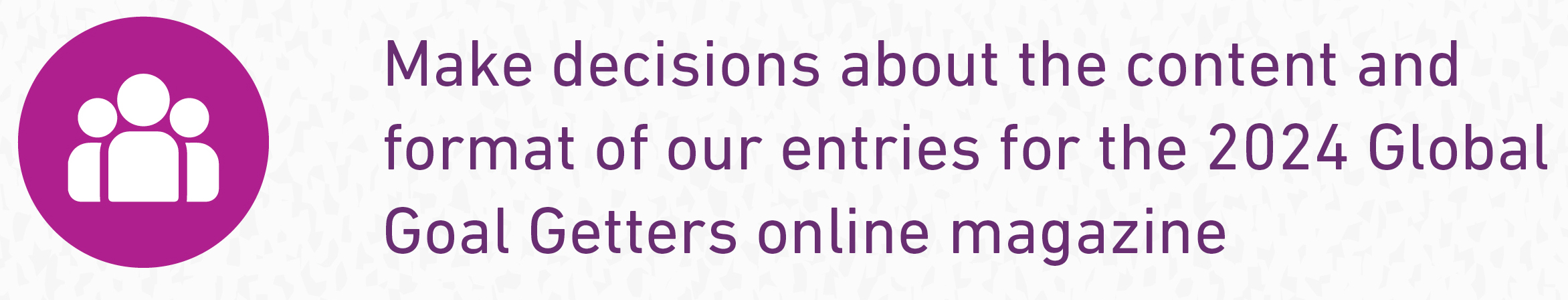 [Speaker Notes: Teacher notes: Learning intentions (2 consecutive animations at * Click)

Sensitivity note: As their teacher, you know your own pupils well.  Please feel free to edit the lesson to best suit the needs in your class.

See also our Good Practice Guidelines for teaching about poverty and development in the Teacher’s section of www.ourworldirishaidawards.ie

Ask for volunteers to read the two learning intentions for Lesson Three.

* Click to animate in the learning intentions, one after another.

Check for comprehension of tricky words, explaining as necessary.

Lesson Four is the final Our World Irish Aid Awards lesson.  It is about how we can use what we have learned about the theme of ‘Food For Life’, the Global Goals and the work of Irish Aid to come up with ideas for our Awards entry, so that we are in with a chance of getting published in one of the online Global Goal Getters magazines.]
[Speaker Notes: Teacher notes: Two-minute challenge (no animation)

Play ‘Progress is possible – the world’s to-do list’ video (2.05 mins) by clicking the image on the slide.

Has anyone heard of Danai Gurira?  (Answer = Danai Gurira, the lady who is talking in this video, is an American-Zimbabwean actress and playwright).  

Amanda Gorman is a young American poet and activist.  A quote from Amanda Gorman was shown in the video.  Does anyone remember what that quote said? (Answer = ‘For there is always light, if only we are brave enough to see it.  If only we are brave enough to be it.’)

What are the main messages in this video? (Answer = there is hope, there has been progress and if everyone everywhere take actions we can make the world a better and more equal place for all)

Depending on your class, you might like to play the video a second time.

Remember: The Government of Ireland’s programme for international development cooperation is called Irish Aid and that Irish Aid helps those suffering from global hunger and nutrition by progressing the Global Goals, together with the international community, other governments, NGOs, and with communities, in countries all over our world.]
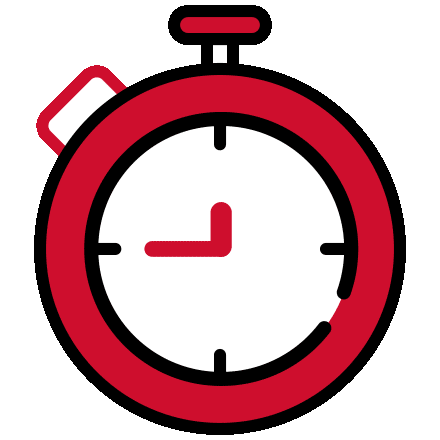 [Speaker Notes: Teacher notes: Two-minute challenge (no animation)

Invite pupils to think about their engagement with the Our World Irish Aid Awards pupils magazine and/or the lesson plans (available: www.ourworldirishaidawards.ie).

Depending on your class, you might like to remind your pupils that:
Lesson One focused on the 2024 Our World Irish Aid Awards theme of ‘Food For Life’ and the Global Goals for Sustainable Development
Lesson Two and Three was about the work that Irish Aid does to make the Global Goals happen, with a specific focus on people who have experienced hunger in Uganda.

NB: You can edit the slide and remove one or more challenges depending on your pupils.  If your pupils need more than two minutes to complete tasks, you can adapt the instruction accordingly.

Read the challenges on the slide aloud to the class.

Give pupils one minute ‘thinking time’ to decide which challenge they would like to do.

Divide the class into pairs.  

Each person will have two-minutes to complete their chosen challenge.  If you finish your challenge before the time is up, you can try to complete a second challenge.

Decide who is going first and begin immediately when the timer starts.

Start a timer and repeat the process for the second person in each pair.

Debrief using the following prompt questions:
How did you get on?
What was the easiest challenge?  Why?  
What was the hardest challenge?  Why?]
[Speaker Notes: Teacher notes: Generating ideas (no animation)

By entering we will be in with a chance to get our work published in one of the Global Goal Getters online magazines.  We may also be invited to the National Ceremony in June, where we could win an Award. We will check out some examples on the coming pages.  So we know what the opportunities are. 
What are our Global Goal Getters magazine entry/entries going to be about? That is, what topic or content are we going to focus on?

Depending on your class, you might want to repeat the 4 options outlined above in the slide notes.

(2) What is/are our magazine entry/entries going to look like?  That is, what format are our magazine entry/entries going to take?

What information and activities are usually in magazines that are produced for children your age?  Remember, the Global Goal Getters magazines are online.  This means that they are interactive and can include video or audio, so that we have lots of choice in terms of what format we pick. 

Give pupils a few minutes to generate their ideas.

Depending on your class, you might like to take some feedback at this point.]
[Speaker Notes: Teacher notes: Generating ideas (no animation)

Every year, the best Our World Irish Aid Award entries are announced at the national final, have their work published in the Global Goal Getters Annual, a magazine that is made available online and included as an insert in a national newspaper and seen by people all over the country.  Looking at examples of work produced by the 2023 Award winners might help us decide what topic we want to focus on and what format we are going to use. 

Access the 2023 Global Goal Getters ‘Annual’ by clicking on the image on the slide or by following this link: https://ourworldirishaidawards.ie/global-goal-getters/]
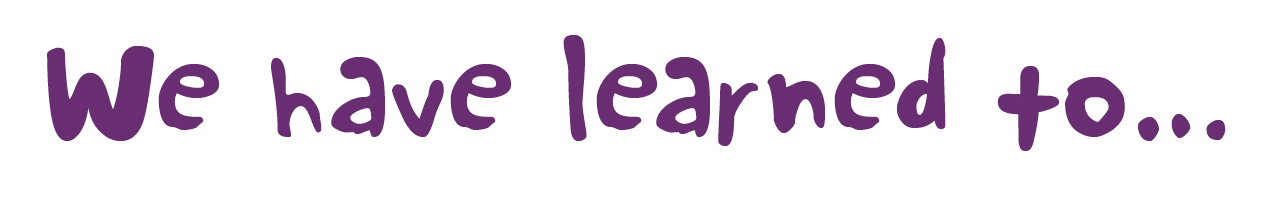 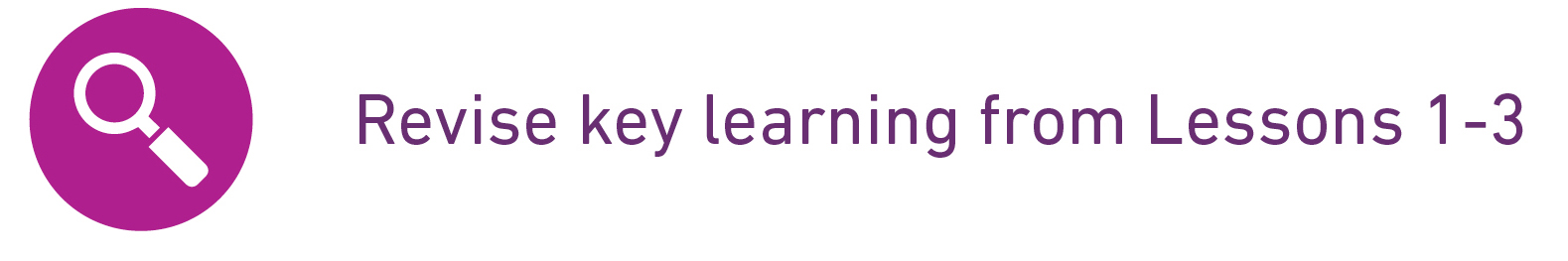 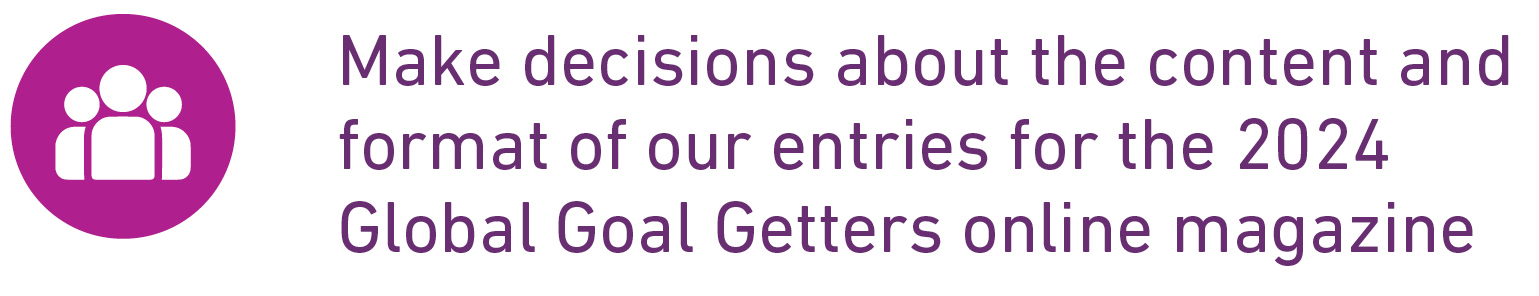 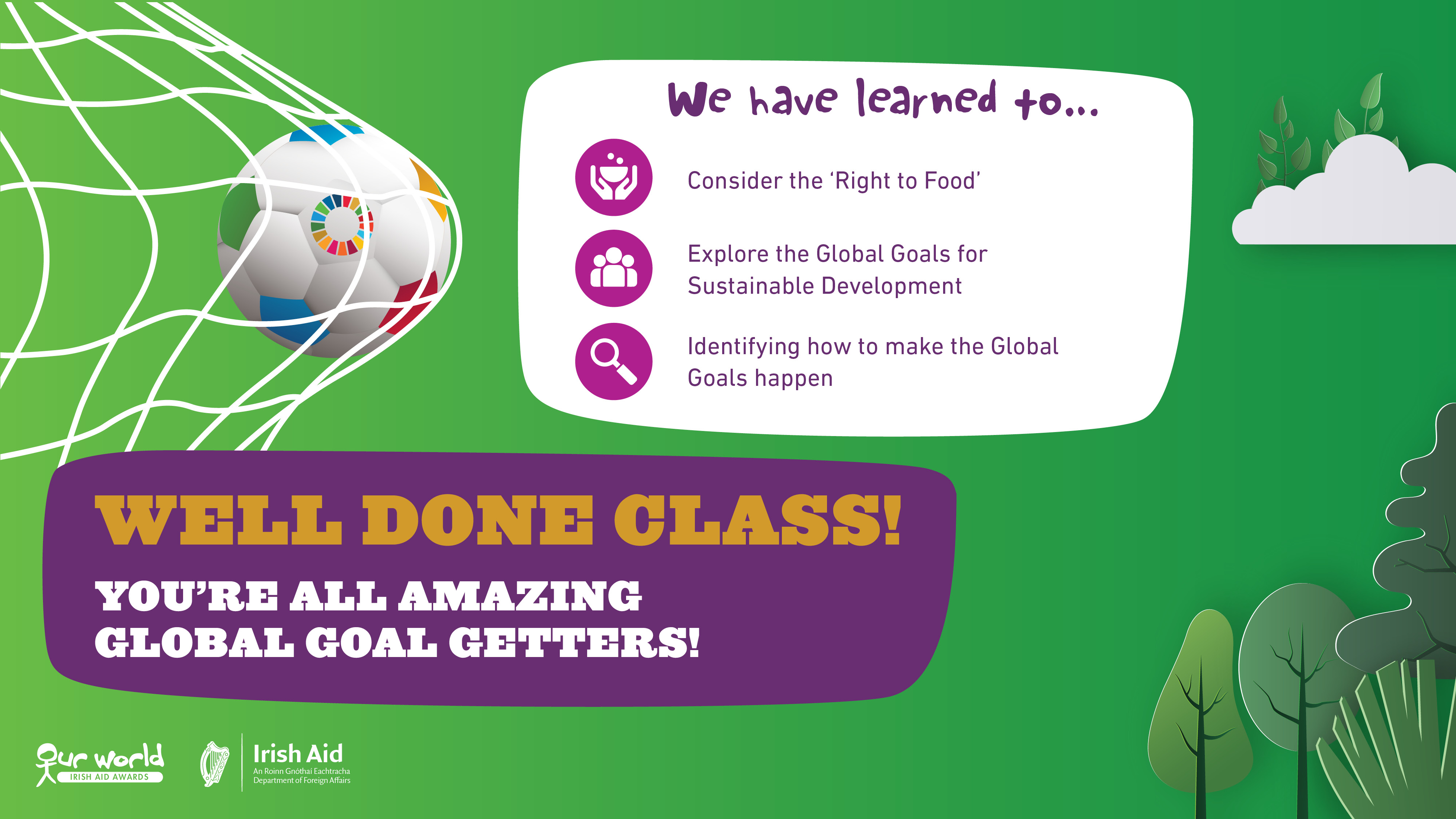 [Speaker Notes: Teacher notes: Reflection on learning  *3 consecutive clicks for text to appear 
 
Let’s take a few minutes to think about what we have learned in this lesson.  

Imagine you are playing football

As each of the learning intentions for this lesson appear on the board, you should mime:

Shooting and scoring the winning goal in the match – if you are happy that you have learned

Dribbling the ball – if you still need a little support from either myself or your classmates to be able to say that you have learned 

* Click to animate each of the learning intentions for this lesson, reading each aloud as they appear.

Observe pupils to see who might need some extra support.  

You have all done an amazing job and are all fantastic Global Goal Getters.]
[Speaker Notes: Teacher notes: Generating ideas (no animations)
Decide whether you want to: 
Give individual pupils the freedom to choose a topic and the format of their Global Goal Getters entry
Organise a vote to identify the preferred topics/formats
Entries from individuals, pairs, small groups, class groups in 3rd-6th class are welcome.
If your pupils/class would like to produce a full magazine, you can access a fun and interactive magazine template here: https://www.ourworldirishaidawards.ie/interactive-magazine-template-2/ 
Submissions for the Global Goal Getters magazines are ongoing until 8th March 2024  – so we have plenty of time to get started! 
Another great thing about the Awards is that we can enter more than once!  
Everyone who enters will get a certificate of participation.  
Selected entries will feature in a Global Goal Getters online magazine on www.ourworldirishaidaward.ie.  The best entries are published in the Global Goal Getters Annual and these schools will attend the national final in June 2024.
 
For more information and entry details for the Our World Irish Aid Awards see: www.ourworldirishaidawards.ie]
[Speaker Notes: Teacher notes: None]